Physics 4 –  Mar 3, 2020
P3 Challenge – Test review results
Objective:  
7.1 Radioactivity
Assignment: 
p283 #6-13 (Checked Tues)
Agenda:
Nuclides
Nuclear and particle symbols
Radioactive decay types
Radioactivity rates
Get out Worksheet and #1-5 for Hmk Check
Hand in the Phet exercises.
Nuclides
Nuclear symbols
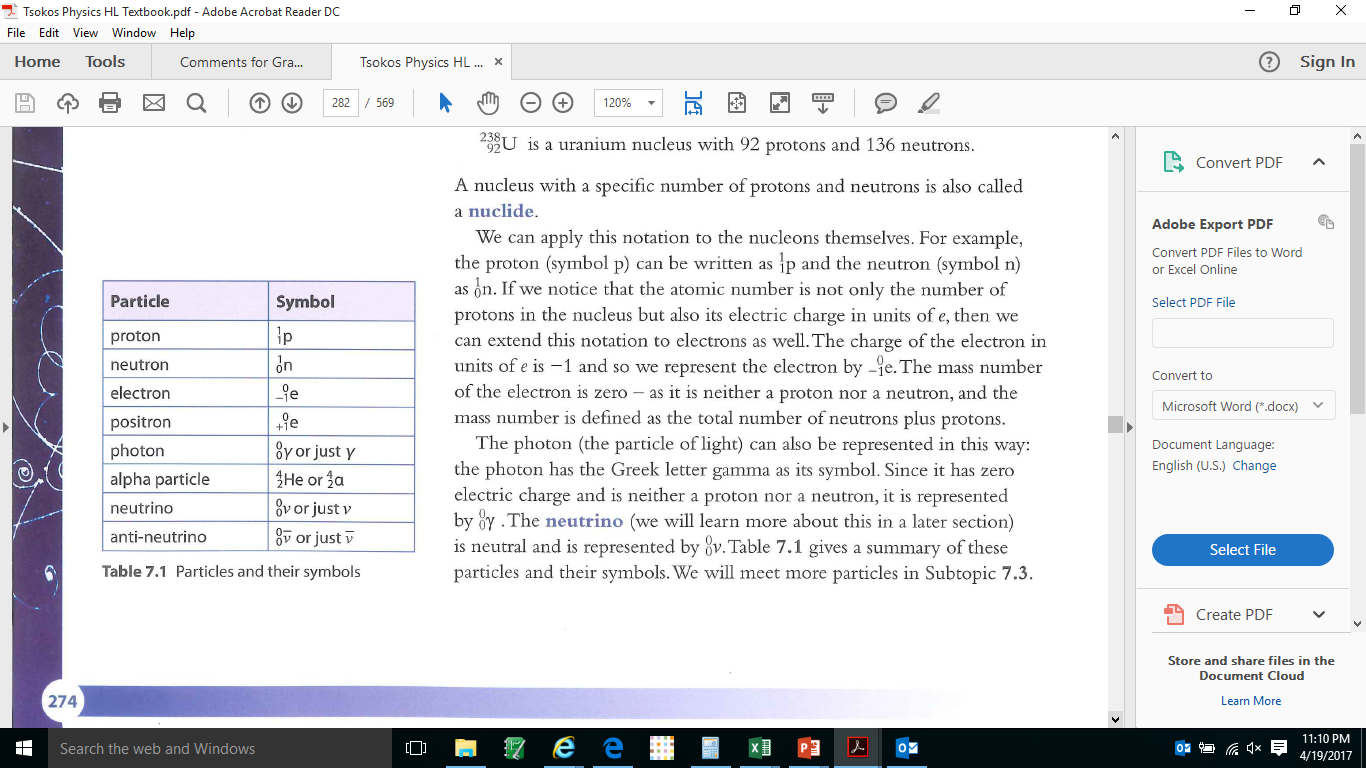 Besides the nuclide symbols there are other symbols that are used within nuclear reactions.
These symbols use the pattern of a top number equal to mass number and the bottom number equal to charge.
Table of the Nuclides
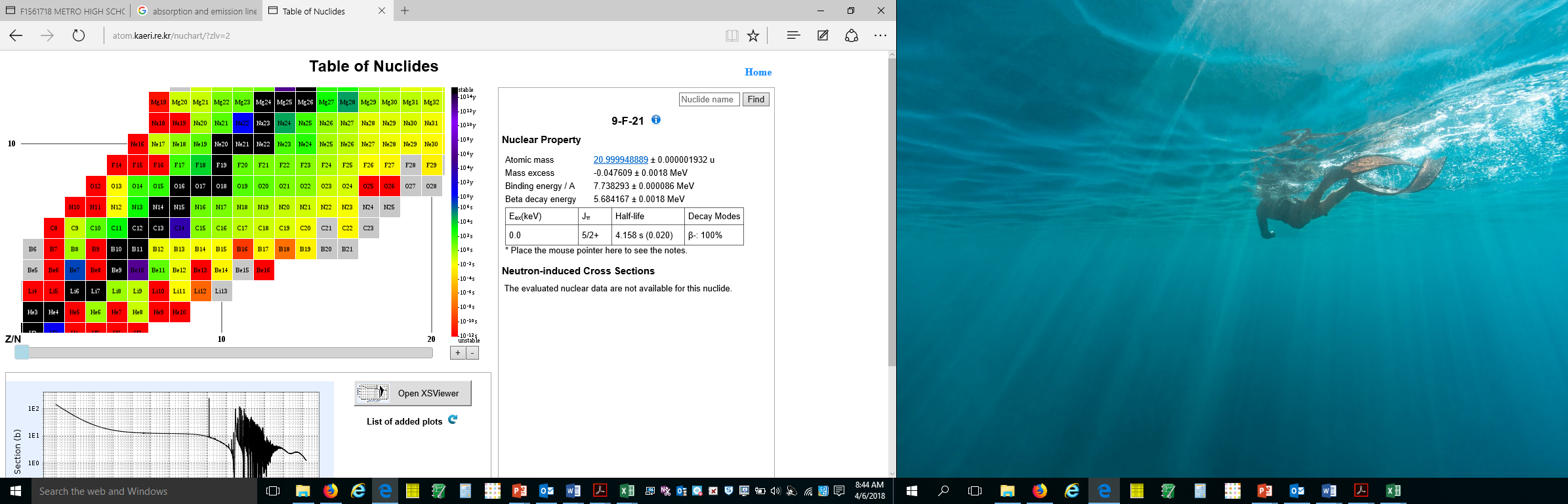 http://atom.kaeri.re.kr/nuchart/ Table of the nuclides (Z vs A)
Cell includes information about mass, energy  stability, decay modes and half-life. OR % abundance Ex: Fluorine -21
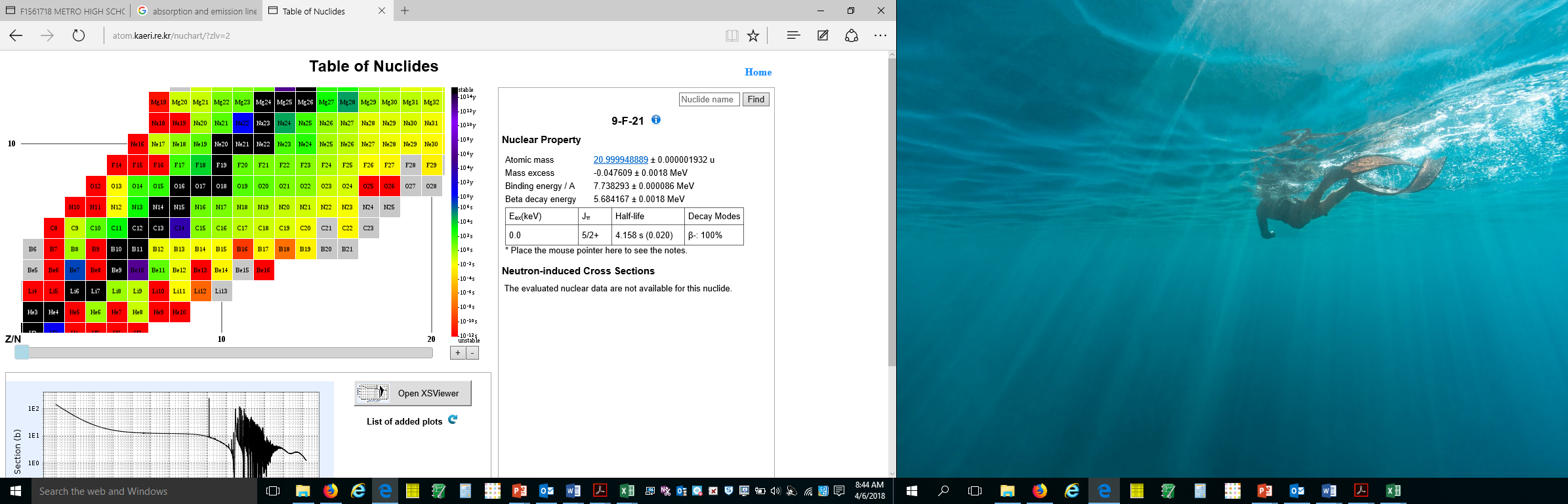 Types of radioactive decay
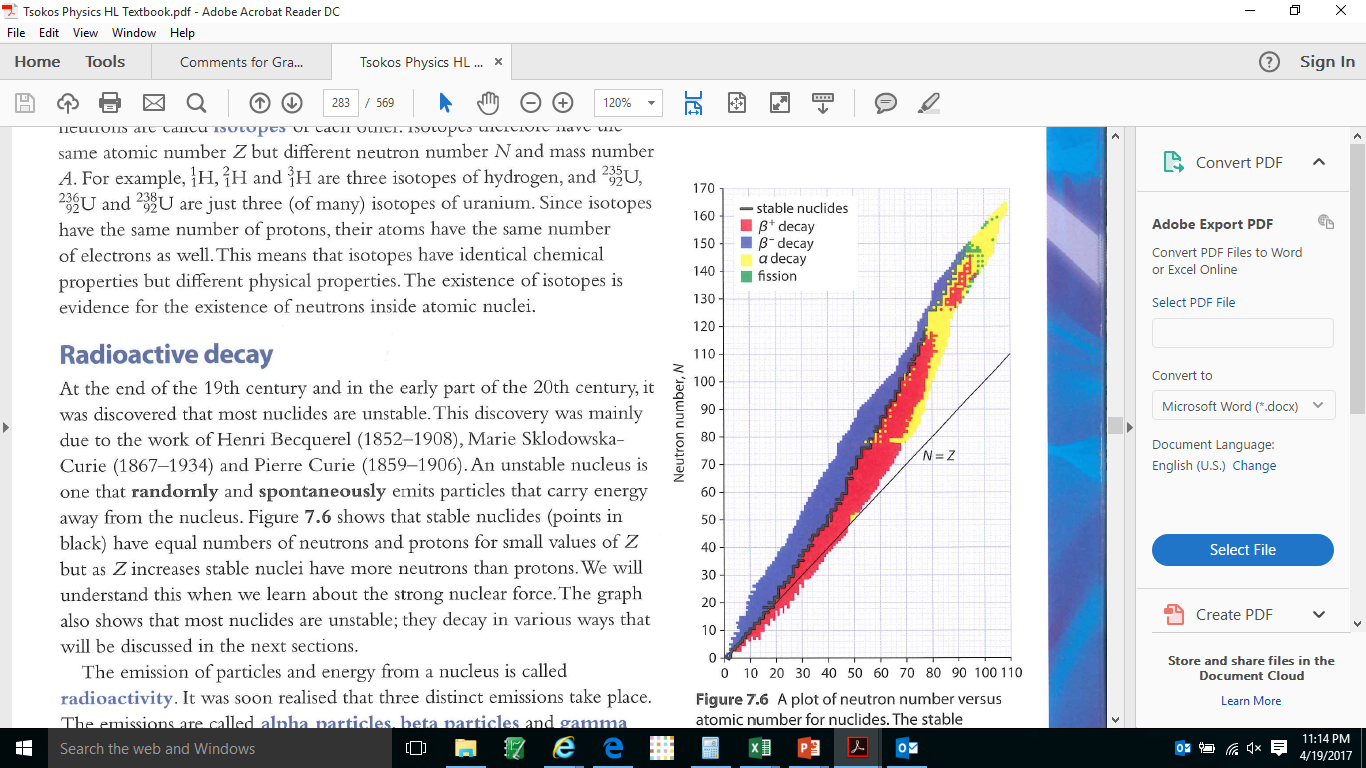 There are three types of nuclear decay modes: 
1)Alpha decay   	a helium nucleus 
2) Beta decay  	      an electron
Positron emission +     a positron (antimatter) 
Another kind of radiation is often emitted along with these decay modes:
3) Gamma radiation   	high energy EM radiation
Examples of types of decay
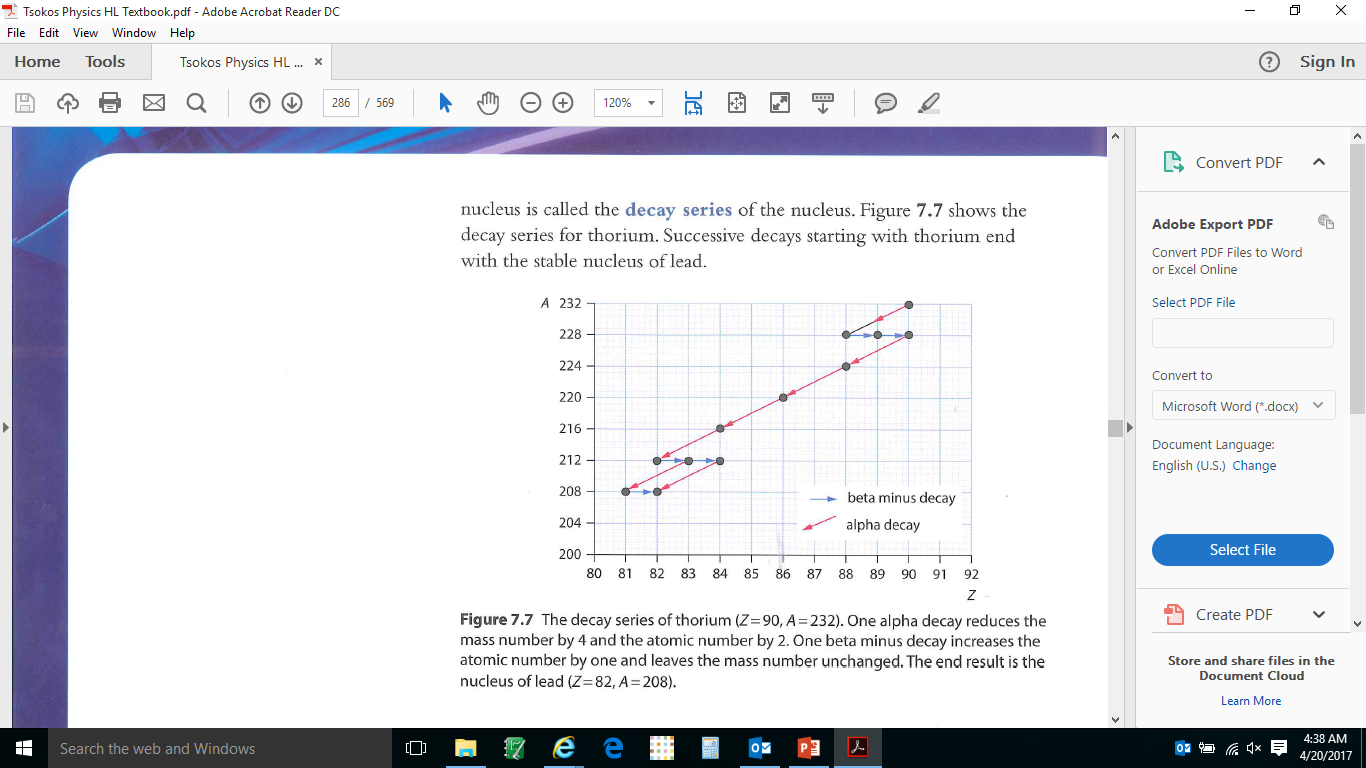 Alpha decay:  Ex: Po – 212  
Beta decay: Ex: Th – 234
Gamma decay: Ex: U – 238  
Positron decay: Ex: Zn – 56 
Decay series: Once an unstable nucleus decays, it will initial a series of decays until a new stable nucleus is obtained.
Positron emission
Properties of Radiation and Safety
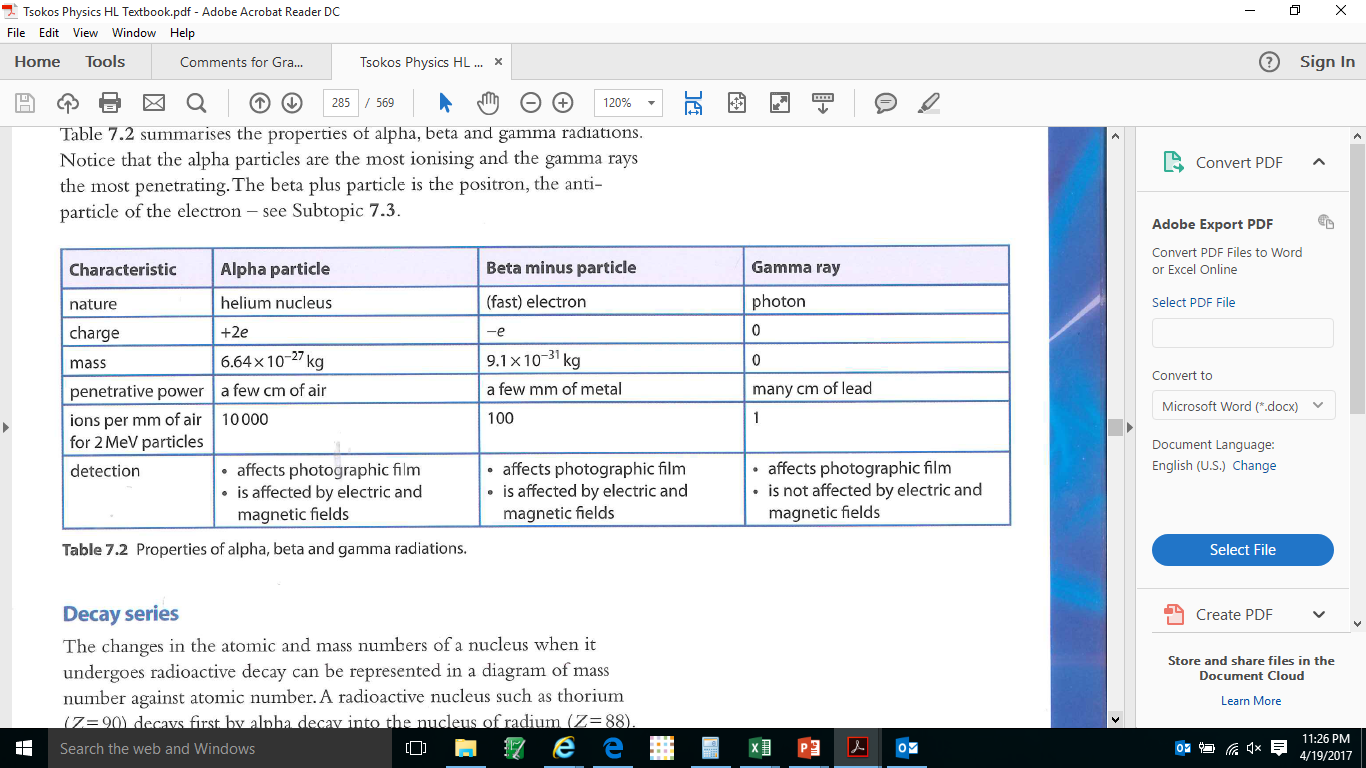 Radioactive decay
Similar kind of decay as the decay rate of a capacitor.
Radioactive decays are random spontaneous events that happen at a rate that is proportional to the amount of material present.  N represents the number of atoms of the nuclide.
– N / t = kN 	  (IB uses the symbol  for the rate                                                                                                                    						constant. Outside IB it is k.)
k is the rate constant and the number of nuclei  decreases exponentially. In one k, 37% of the sample has decayed.
N = No e-kt		Half-life = t1/2 = ln2/k   	t1/2 listed for                                                                     											           nuclides
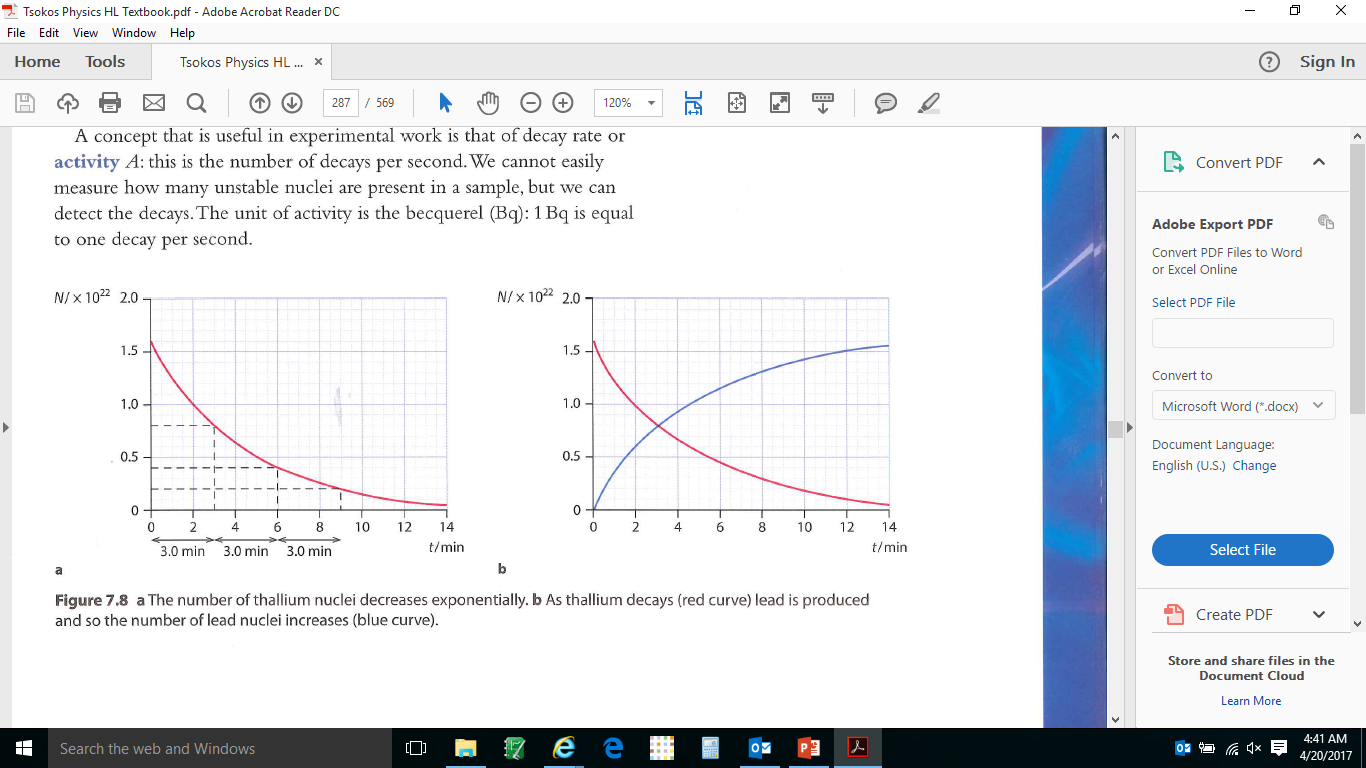 Reactions for nuclear decay
Exit slip and homework
Exit Slip – State the three kinds of radiation and identify their mass, charge, particle identifications and relative energy.


What’s due? (homework for a homework check next class) 
p283 #6-13 (Checked on Thurs)
What’s next? (What to read to prepare for the next class)
Read 7.1